Staroveký Rím
Šimon Láni
6.a
Staroveký Rím - tradičné slovenské označenie štátneho útvaru, ktorý vznikol v 8. stor. pred Kr. na Apeninskom polostrove v dnešnom Ríme ako mestský štát.
Postupne ovládol celé Stredomorie a v roku 395 po Kr. sa rozdelil na Západorímsku ríšu (zanikla v roku 476 po Kr.) a Byzantskú ríšu (zanikla v roku 1453 po Kr.)
Dejiny starovekého Ríma sa tradične delia na štyri fázy:
osídľovanie
kráľovstvo
republika
cisárstvo
Osídľovanie Apeninského polostrova
Rímska ríša vznikla na Apeninskom polostrove. Známi praobyvatelia tohto polostrova boli Ligúri, Elymovia, Sikulovia,Korzovia a Sardovia. Oblasť bola krajinou menších osád a mestský charakter života a mestá ako také sa tu objavili neskôr ako v ostatných oblastiach Stredomoria
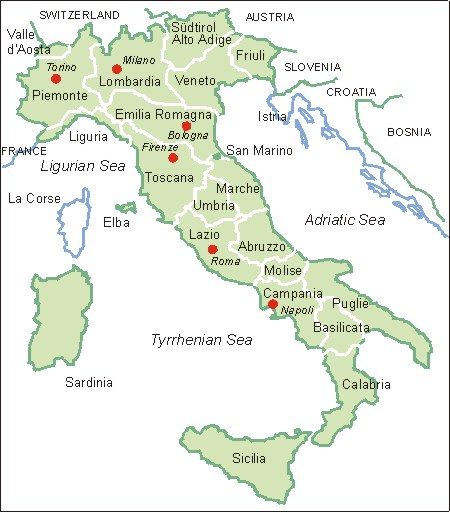 Vznik a rozvoj miest
jednotlivé mestské štáty sa od seba vo viacerých aspektoch odlišovali, no mali podobnú štruktúru:  centrum tvorilo sídlisko, kde žila elita, plochy pre potreby obce a pohrebiská; v okolí boli menšie osady, farmy, svätyne, poľnohospodárska pôda a pasienky.
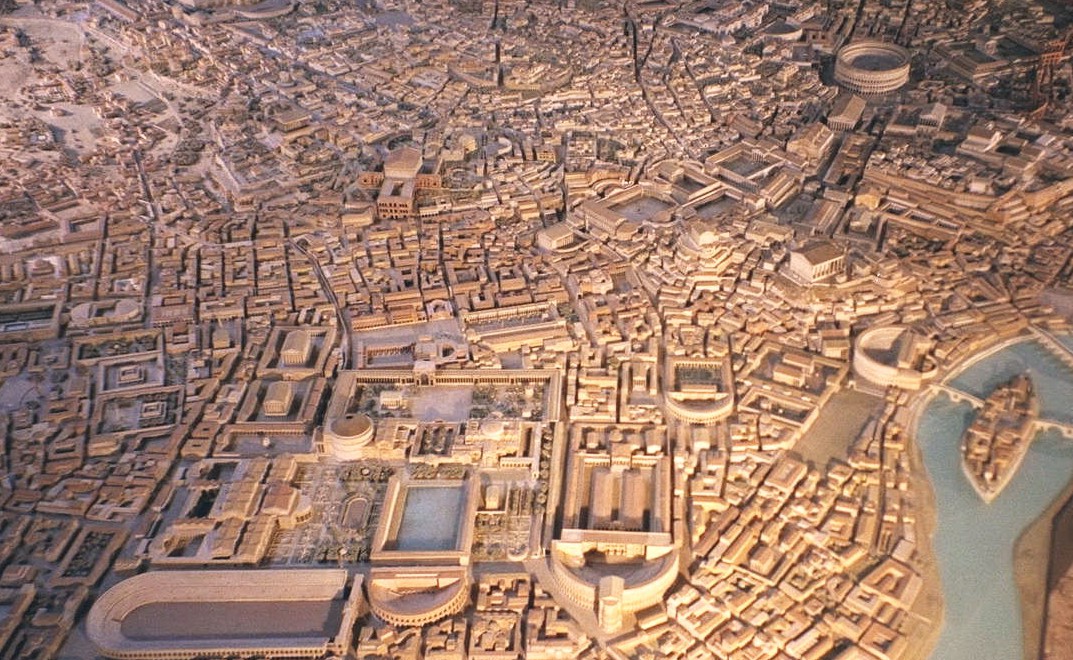 Kráľovstvo
roku 753 pred Kr. podľa povesti kráľ Romulus s bratom Remom založili mesto Rím na siedmich pahorkoch na ľavom brehu rieky Tiber, ktorá oddeľovala územie Etruskov a italického kmeňa Latinov
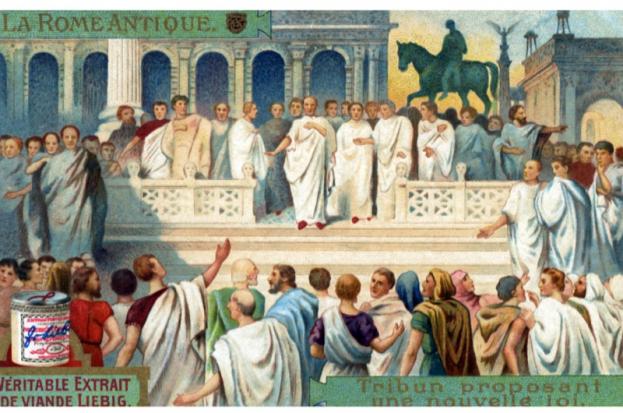 Inštitúcie kráľovstva boli:
Kráľ – stál na čele štátu
senát (senatum) 
kúrijný snem
Obyvateľstvo tvorili:
patricijovia
plebejci
bezzemkovia 
otroci
Republika
po vyhnaní Etruskov vznikla Rímska republika so svojimi špecifickými inštitúciami.  Spočiatku, do roku 287 pred Kr., sa odohrávali boje medzi patricijami a plebejcami
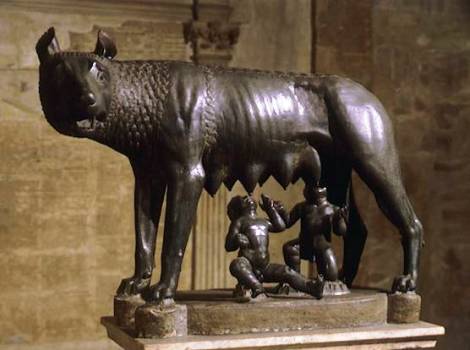 Po dobytí Itálie nasledovalo v rokoch 264 – 133 pred Kr. dobytie Stredomoria. 
Jeho najdôležitejším medzníkmi boli:
tri Púnske vojny 
štyri Macedónske vojny 
dobytie Ilýrskeho kráľovstva 
dobytie Pádskej nížiny 
podmanenie Grécka roku 146 pred Kr.
podmanenie Dalmatíncov 
Občianske vojny a republika sa skončili porážkou spojených vojsk Antonia a egyptskej kráľovnej Kleopatry v roku 31 pred Kr., v námornej bitke pri myse Aktios, ktorou bol Egypt pripojený k Rímskej ríši. Octavianus sa stal rímskym cisárom.
Cisárstvo
Obdobie cisárstva delíme na dve fázy:
principát (27 pred Kr.-284 po Kr.)
neskorá antika, dominát (284 – 476/486)
Octavianus Augustus, zakladateľ juliovsko-klaudiovskej dynastie, vládol do roku 14 po Kr. Bol absolútnym vládcom, okrem iného mu bola zverená moc nad všetkým
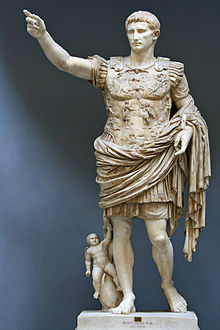 Kríza rímskej ríše sa prejavovala už od 3. storočia po Kr.
posledný a najvážnejší dôvod úpadu rímskeho štátu boli vojenské nájazdy barbarských kmeňov:
410 Vizigóti vedení Alarichom
451 Huni vedení Atilom
455 Vandali vedení Geiserichom
568 Longobardi vedení Alboínom.
Obrázky na koniec
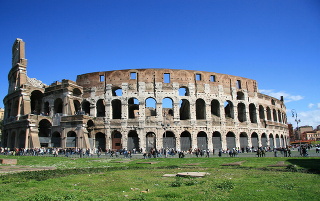 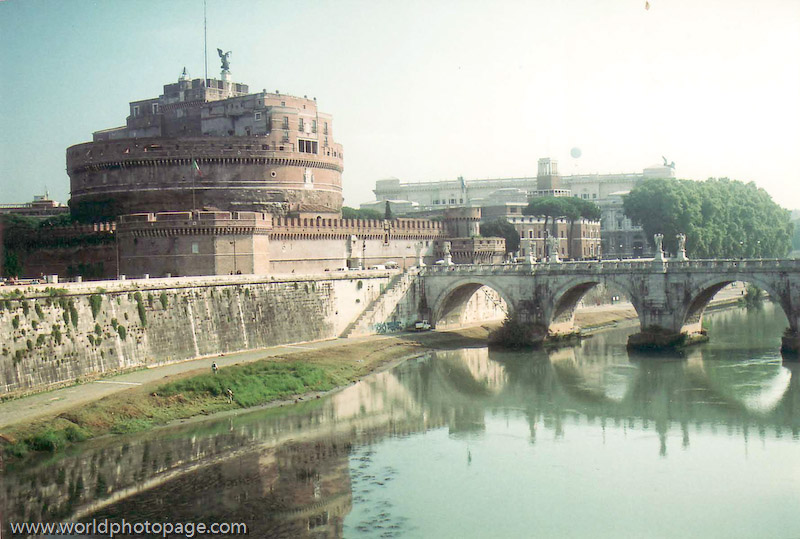 kúj
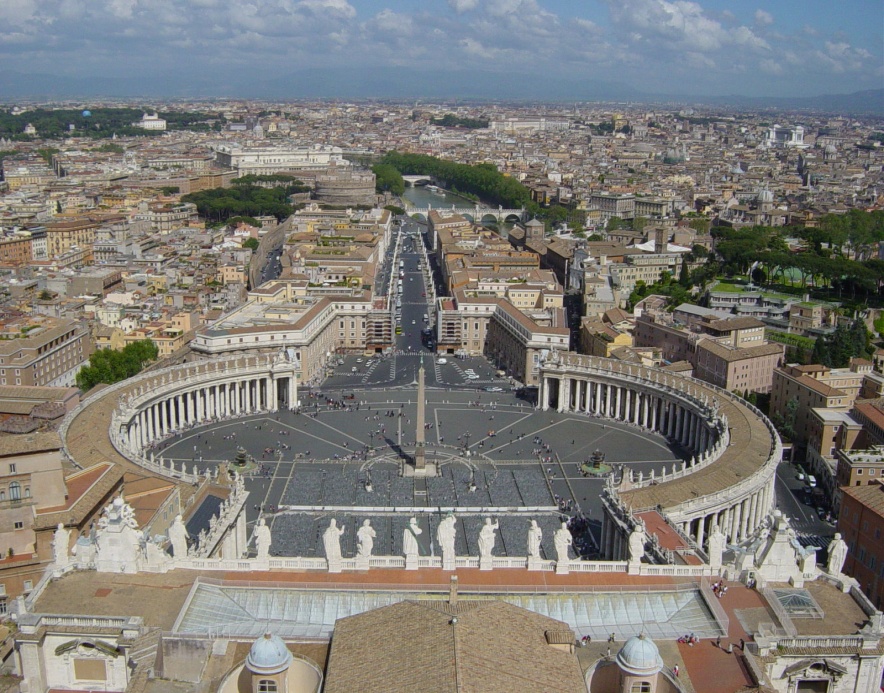 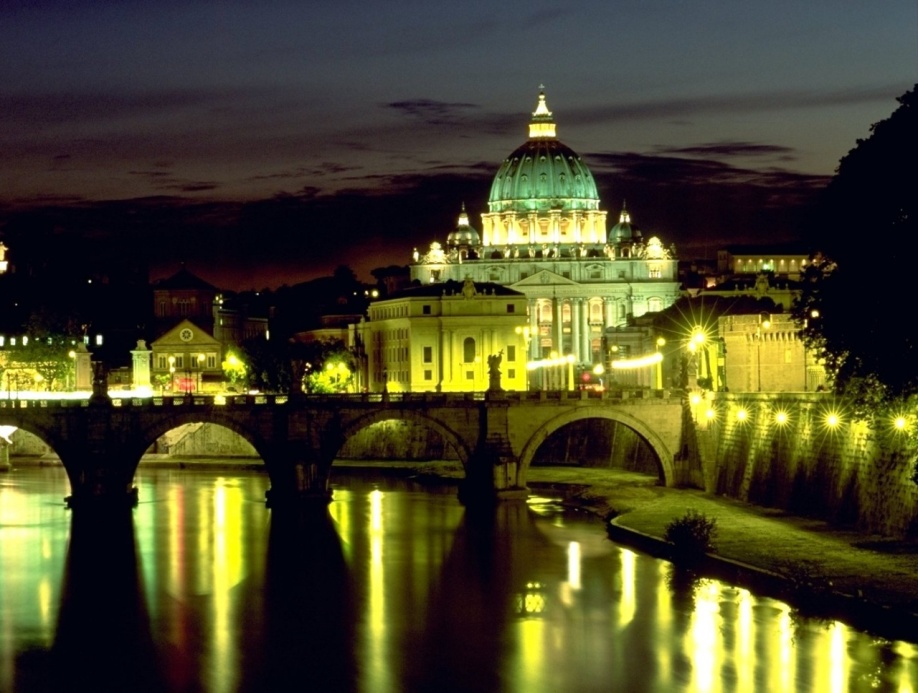 Ďakujem za pozornosť
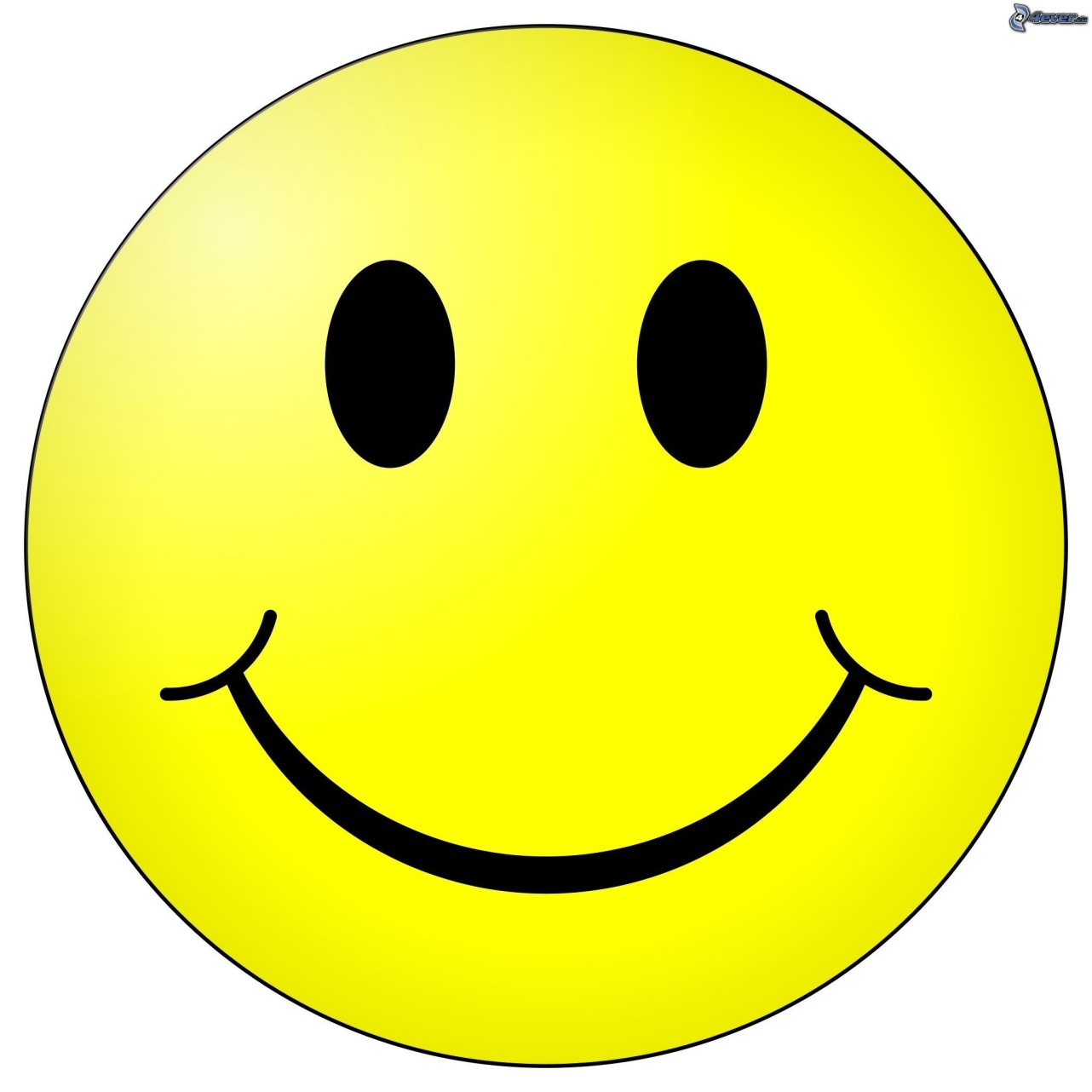